Introduction
Geoecology
Optional Unit 7
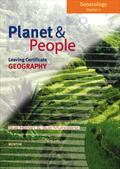 Six main essays to learn
3 Questions asked in LC
Q16, Q17, Q18
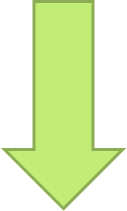 Answer ONE
Two sections to study
Soils 
(formation, characteristics and human activities and soil)

Biome 
(The Tropical Rainforest of Brazil – plants, animals, soil, climate and human activities.
c
H
A
P
T
E
R
S

1

2

3
Part One: Soils
Checklist:

Formation of soils
Components of soil (what it is made of)
Characteristics of soil

Soil forming processes
Factors affecting soil formation
Soils of the world
Two main soil types

Soil erosion
Human influences on soils
Soil conservation
c
H
A
P
T
E
R
S

4

5

6
Part Two: Biomes
Checklist:

What is a biome?